Practice Managers Forum[M365(N365) Report]
GP / Primary Care
 Northwest London ICB 
May 2024
Introduction
‘N365’ (now M365) is the agreement between Microsoft and NHS England to provide access to the most up to date Microsoft 365 product suite.
Transitioning NWL Primary Care and NWL Corporate to the use of the Microsoft 365 product suite involves three stages:
Data migration to the N365 environment (Microsoft Cloud i.e. Personal Files to OneDrive)
Data migration to the N365 environment (Microsoft Cloud i.e. Shared Data to Teams)
The implementation of EM&S tools (Microsoft Intune for end user device management)
N365 (M365) Background
N365 participation agreement to join NHS shared tenant signed by NWL CCG
Windows 10 migration in progress
N365 mobilisation process begins
N365 project is initiated
Present
Winter 2020
September
 2020
March 2021
July 
2020
April 
2021
OneDrive 95% deployed
   Teams Piloting underway
Intune Piloting starting
May 
2021
Microsoft 365 licenses procured from NHSE
8 CCGs merge to form NWL Collaboration of CCGs
May 
2024
N365 is the agreement set out by NHS England to provide access to the most up to date Microsoft 365 product suite
[Speaker Notes: This slide aims to answer: How did we get to the current state? What’s the historical context of the project?


Key Questions
Why have we chosen to go down the shared tenant route (vs individual tenant)?
What are the limits of the shared tenant?]
Project Scope
NWL Primary Care
NWL Corporate
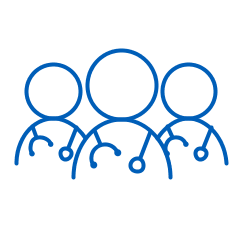 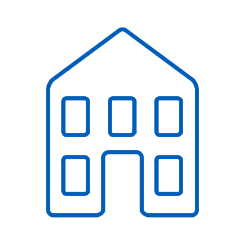 8000+ users
~368 GP Practices with individual domains
850+ users
Consolidation of 8 CCG’s data into a single CCG
Deliverables
Deliverables
1. Migrate data to Microsoft 365 environment from legacy containers.
1. Migrate data to Microsoft 365 environment from legacy containers.
2. Implement EM&S through a hybrid join using TANSync.
2. Implement EM&S by enrolling devices into Azure Active Directory.
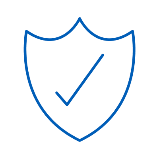 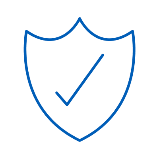 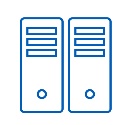 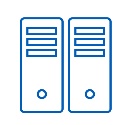 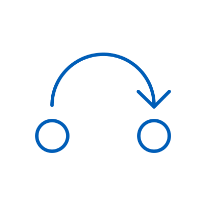 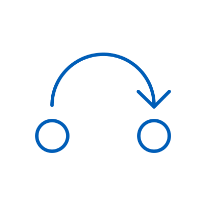 3. Decommission all primary care file servers including local domain infrastructure.
3. Simplify corporate file server infrastructure.
[Speaker Notes: This slide aims to answer: what is in scope of this project? What needs to be achieved?]
Key Benefits of N365
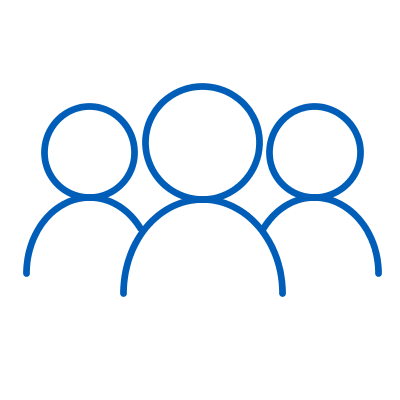 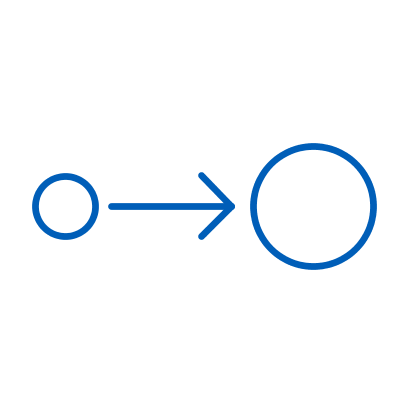 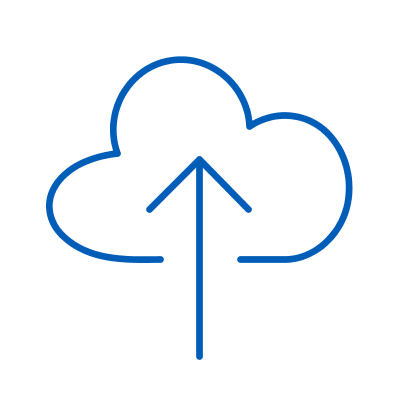 People
Process
Technology
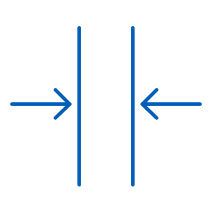 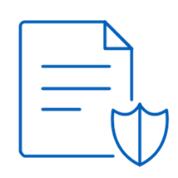 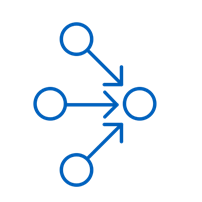 Simplified infrastructure, reduced complexity
Improved data security from EM&S
Collaboration and co-authoring
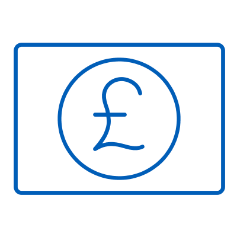 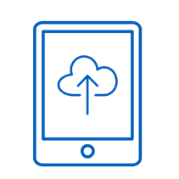 Intune to streamline and futureproof device management
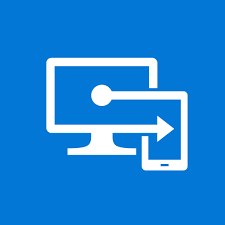 Significant cost savings from server decommissioning
Remote Access
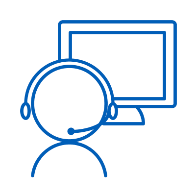 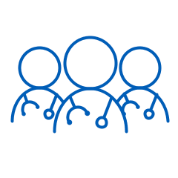 Intune & Autopilot to reduce cost for device rollouts
Reduced on-site engineer support burden
Enables flexible and mobile workforce
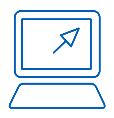 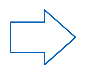 [Speaker Notes: This slide aims to answer: what are the benefits we want to realise?

Expand on the security element:
EMS includes:
AAD = secure identity and access mgmt.
Intune = access management, data protection
Various security features that are advertised but not sure if they’re allowed in the shared tenant:
Conditional access policies
Windows Information Protection
Defender for Cloud
Security baselines
DLP]
Vision for the Future
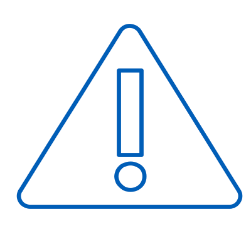 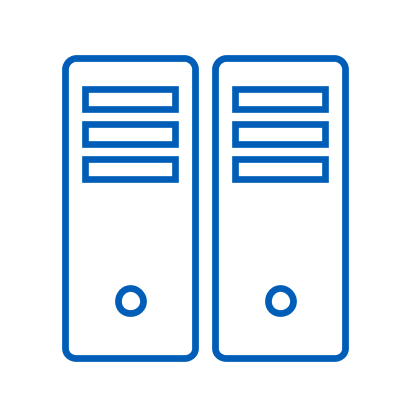 Other data locations
Local file servers
Widespread use of local file servers for chaotic, legacy and archived data & manual backup processes.
Frequent instances of GP practices storing practice data in non-NHS storage solutions (e.g. personal OneDrive, personal Dropbox).
Minimal use of Teams for data storage across GP and corporate.
As Is
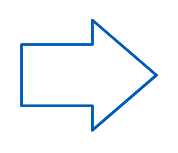 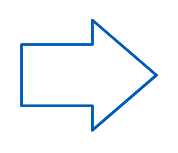 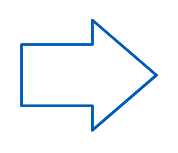 All GP local file server infrastructure is decommissioned.
Simplification of Corporate infrastructure.
All GP practice and corporate data is stored in NHS approved and assured cloud storage in Microsoft 365 only.
All GP practice shared data to be stored in Microsoft Teams / SharePoint.
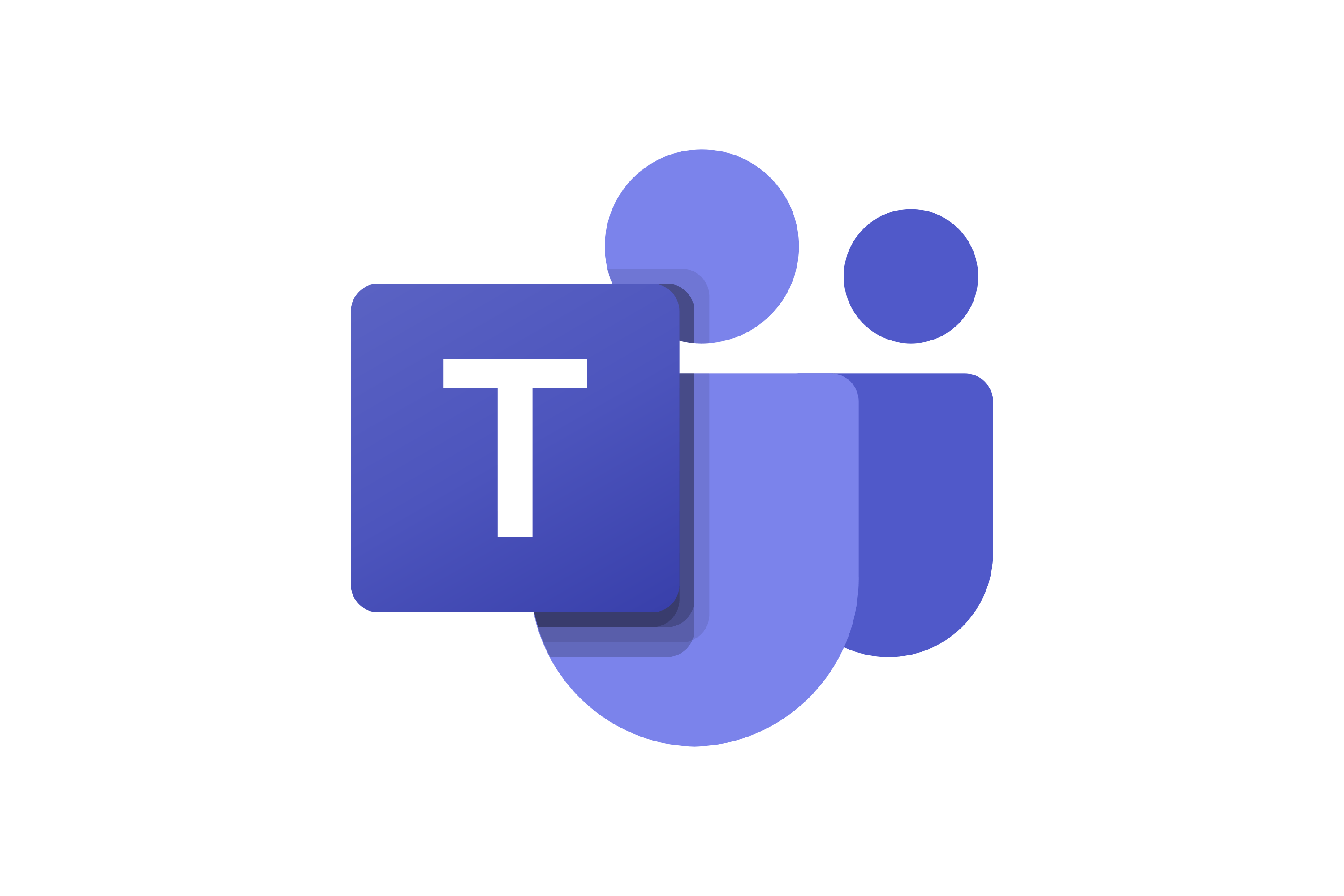 To Be
[Speaker Notes: This slide aims to answer: where are we now? What is our vision for the future?

Brief overview of what intune is 
	Centralised management of endpoints
Mention of corporate side 
Why use all these different tools?
	They are the Microsoft 365 suite that we are entitled to]
Vision for the Future
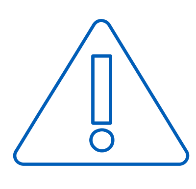 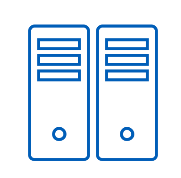 Other data locations
Local file servers
Widespread use of local file servers for chaotic, legacy and archived data & manual backup processes.
Frequent instances of GP practices storing practice data in non-NHS storage solutions (e.g. personal OneDrive, personal Dropbox).
Minimal use of Teams for data storage across GP and corporate.
Mixed use of OneDrive for data storage across GP and corporate.
Minimal use of SharePoint across GP practice estate.

Some SharePoint use in corporate.
EMS including Microsoft Intune not implemented across GP or Corporate estate.
As Is
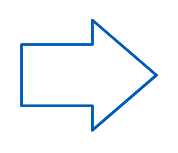 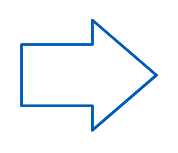 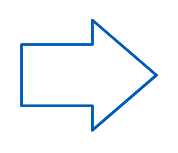 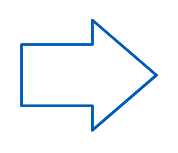 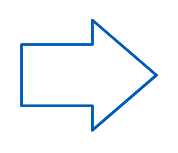 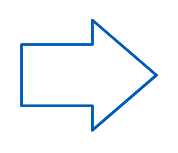 All GP practice devices (Android, iOS & Windows) are secured and centrally managed by Microsoft Intune.
Users can log onto any device with NHSMail credentials.
GP local domains can be decommissioned.
Corporate is hybrid joined.
All GP local file server infrastructure is decommissioned.
Simplification of Corporate infrastructure.
All GP practice and corporate data is stored in NHS approved and assured cloud storage in Microsoft 365 only.
All GP practice shared data to be stored in Microsoft Teams / SharePoint.
All GP practice and corporate user personal data stored in Microsoft OneDrive.
SharePoint used as advanced UI for Microsoft Teams. 
Some corporate departments and larger primary care orgs have autonomy to manage their own SharePoint sites.
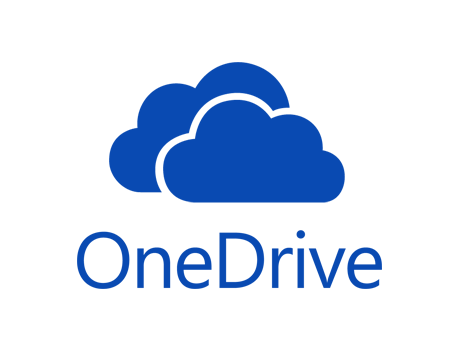 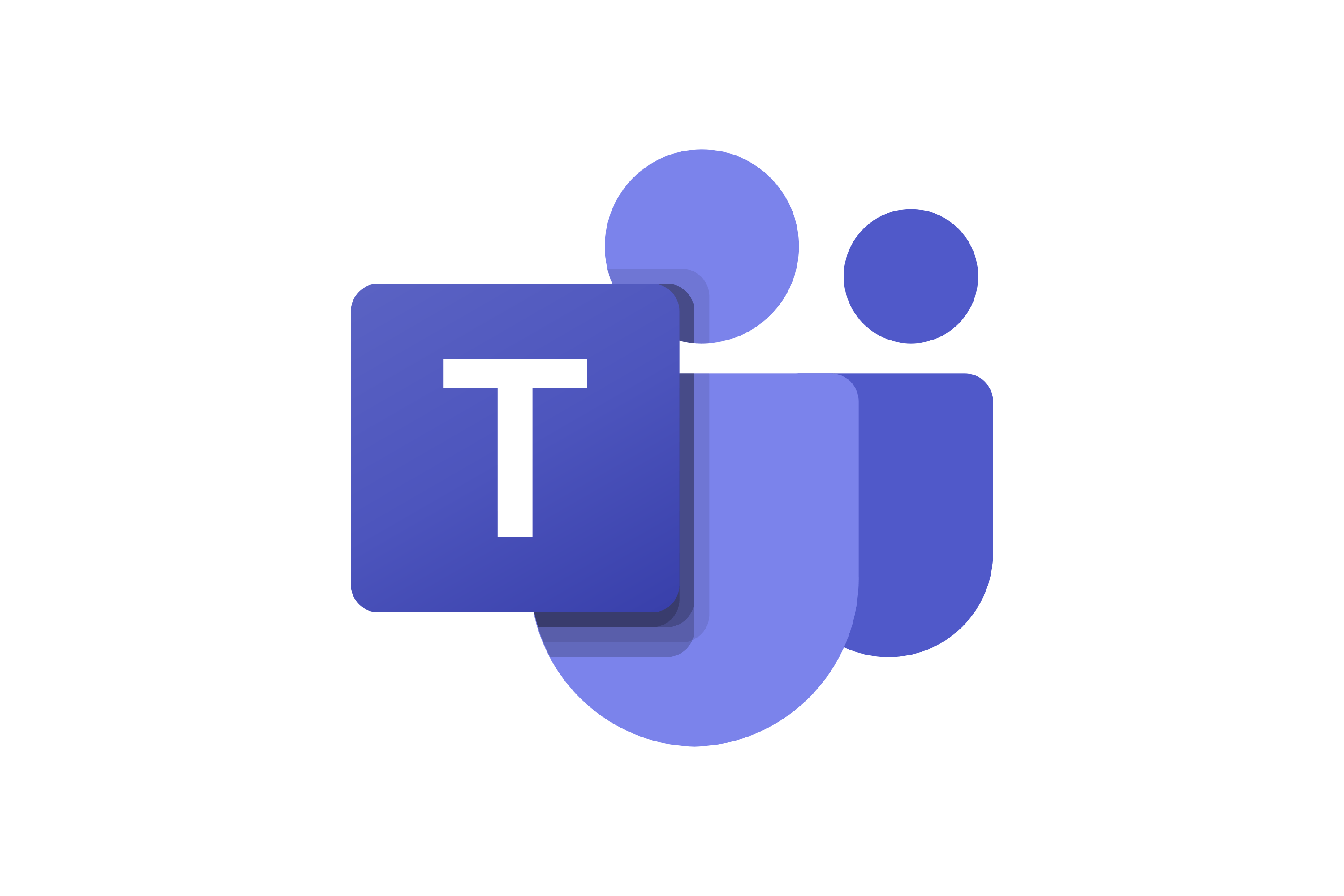 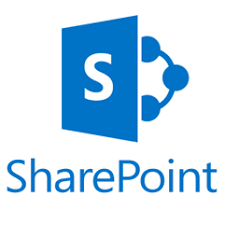 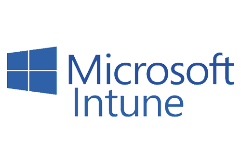 To Be
[Speaker Notes: This slide aims to answer: where are we now? What is our vision for the future?

Brief overview of what intune is 
	Centralised management of endpoints
Mention of corporate side 
Why use all these different tools?
	They are the Microsoft 365 suite that we are entitled to]
User Experience (UX)
Future Experience
Current Experience
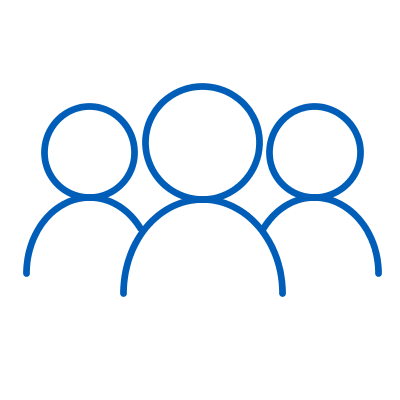 “My team can securely access all the data they need from Microsoft Teams or OneDrive, wherever they are, from any secured device.”
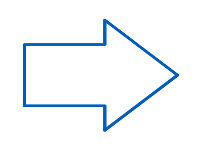 “…my team can’t share anything across the five practices…”
GP Practice Manager
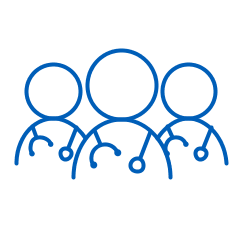 “Locums can log onto any NHS device in North West London with NHSMail credentials and securely access all of their personal user data.”
“Visiting locums are often using a generic, shared Windows account to login to practice PCs…”
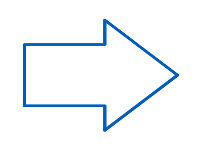 Visiting Locum
[Speaker Notes: This slide aims to answer: how will the user experience change, if we get to where we want to be?

Locums will eventually be able to log in with their NHSMail credentials to any practice that was on the Shared Tenant’s AAD.
This could even be outside of NWL.]
Project Responsibilities (1/2)
[Speaker Notes: This slide aims to answer: where do roles & responsibilities lie for the primary care migrations?

SPMT = SharePoint Migration Tool

Excluded File types from OneDrive include *.exe, *.lnk, *.msi,, *;dll, *.sys, *.drv, *.ldf, *.mdf, *.iso, *.bat, *.ebd]
Project Responsibilities (2/2)
[Speaker Notes: This slide aims to answer: where do roles & responsibilities lie for the primary care migrations?

SPMT = SharePoint Migration Tool

Excluded File types from OneDrive include *.exe, *.lnk, *.msi,, *;dll, *.sys, *.drv, *.ldf, *.mdf, *.iso, *.bat, *.ebd]
Project Risks: People
Risk
Probability
(1-5)
Impact
(1-5)
Risk Score
Mitigation
Further Info
IT leads and GP staff concerns around Information Governance (IG).
3
15
Acceptable use policy, share findings from DPIA assessments (NHSE, NWL) and echo IG assurance from NHSD.
Risk identified during discovery phase – primary care orgs want assurance from NHSE that they can securely put their data into the cloud.
5
End-user disruption from new ways of working.
3
12
Support during migration process, training packs and videos (Akari).
Impact is mainly around shared data move and working with files and folders through the Teams UI.
4
3
9
Escalation route for support provided during migration.
Large variety between different primary care IT leads in terms of IT competency and support capability.
IT leads lack appropriate skills to support end users.
3
[Speaker Notes: This slide aims to answer: What are the risks and challenges faced around the ‘people’ element of the project?]
Project Risks: Process
Risk
Probability
(1-5)
Impact
(1-5)
Risk Score
Mitigation
Further Info
3
9
Engage ops teams to develop BAU support organisation. Monitor resource requirements.
Reskilling or bringing in new resource may be required.
This should be developed alongside the project.
Inadequate support capacity or capability in the BAU organisation once project is handed over.
3
3
9
Plan to develop project support organisation.
Does project support have capacity to scale up to ~400 primary care data migrations?
Inadequate support capacity or capability in the project organisation during migration process.
3
3
6
Forward notification of NHSE funding.
Potential to fund from revenue budget.
There is unknown funding for N365 licensing.
2
[Speaker Notes: This slide aims to answer: What are the risks and challenges faced by the ‘process’ element of the project?]
Project Risks: Technology
Risk
Probability
(1-5)
Impact
(1-5)
Risk Score
Mitigation
Further Info
3
12
Pre-flight checks before migration technical work occurs to ensure healthy GP environment.
Unhealthy GP practices to be identified and migrated in separate phase.
Inconsistent and challenging technical environments in primary care group policy (GP) due to recent mergers.
4
4
12
Continued discovery work and testing processes.
Technical discovery phase with delivery partner (Virtual Engine).
Unclear technical environment within the Shared Tenant, particularly around EMS.
4
3
9
To be tested during shared data migration testing phase.
Locums or visiting N365 users may consume an O365 apps for enterprise license by logging onto a new computer.
Microsoft Office Licensing over multiple devices.
3
5
5
Practice Manager sign-off in advance of migration & QA process to report on data migrated.
Data is only copied so there will always be a backup, even if the migration fails. Data loss could only happen via operator error.
Data loss occurs during the migration process.
1
[Speaker Notes: This slide aims to answer: What are the risks and challenges faced by the ‘technology’ element of the project?]
Further Considerations: Data Security
[Speaker Notes: This slide aims to: zero in on the data security element. What risks are there to data security? How are we improving security (or - at minimum - replicating current levels of security)
Slide under construction]
Further Considerations: Cost Savings
Current State ( e.g. Primary Care indicative)
Future State ( e.g. Primary Care indicative)
Analysis on cost savings from server decommissioning and reduced support overhead. Productivity gains not included
£300,000 = Indicative Total costs savings over three years
[Speaker Notes: This slide aims to: zero in on the data security element. What risks are there to data security? How are we improving security (or - at minimum - replicating current levels of security)
Slide under construction]
Where are we now – May 2024
M365 Plan On A Page – GP Practices
  (SG4-Testing & Validation) (SG5-Deliver & Transition to Support)
Scheduling Go lives
OneDrive -  (GP)
April 2024 Migrations Completed
OneDrive  Migration
Personal Data migrated to M365
May 2024: Transition to Support completed
Transition to Support
Training Developed & Made Available
Training Continual Improvement
Teams Structures Agreed & Migration Approach Defined
Teams -  (GP)
April’ 2025 Migrations Completed
Shared Data migrated to M365
Teams Piloting (UAT)
Teams  Migration
Shared Data Migration 
-File shares identified
-Security groups identified
8 sites selected
Transition to Support
May 2025: Transition to
 Support completed
Intune Deployment Approach developed & tested
Initial UAT  using model office set-up at MBR – training defined
Intune - (GP)
Sites  = same 8 used for Teams
Intune Piloting (UAT)
April 2025 Migrations Completed
End User  Device Mgmt
Core apps published
3rd party apps published
M365 Office deployed.
Local Servers decommissioned
Intune Deployment Blueprint Approved
Intune  Migration
May 2025: Transition to Support completed
Refresh Team Involved with Intune deployments
Transition to Support
Sept 2025
complete
Server decommissioning
[Speaker Notes: This slide aims to answer: what is in scope of this project? What needs to be achieved?]
M365 Deliverables & Status – GP Practices
NWL GP Practice M365 Deliverables
NWL GP Practice M365 Status
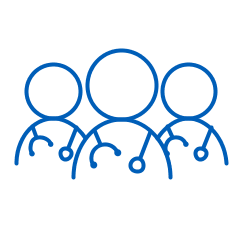 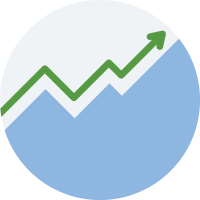 Deliverables
Status May 2024
8000+ GP Practice users
~350 +GP Practices
1. Migrate personal and shared data to Microsoft M365
     OneDrive & Teams from existing file servers
 2. Deliver OneDrive and Teams User Training 
 3. Meet Data Protection (IG) Governance Compliance
     requirements.
Trai



Teams structures agreed with Practice Managers

8 Pilot sites selected 

2  of the 8 Pilot sites are testing the Shared Data Migration approach

Transition to Support  requirements underway.
Detailed design  specification progressing for GP’s 

Core GP apps published in Intune.

Test site at Willesden (K&W) running Intune
   
Planned pilot testing underway using same Teams pilot sites.
~350 sites migrated to OneDrive.

325 sites transitioned to support

Training developed by Akari & published on LMS for GP’s

M365 Coms packs prepared  and  issued to GP PM’s  as sites are scheduled for go-live.
4. End user Device Management (Intune). Implement EM&S,
    enroll end user devices into Azure Active Directory.
5. Develop a Service Support Model and deliver technical
    training to IT service support staff.
6. Update the Joiners Movers Leavers process  to fit with
    managing staff, applications access and technical resource
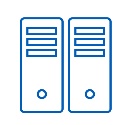 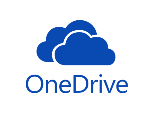 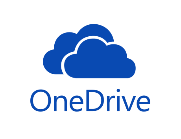 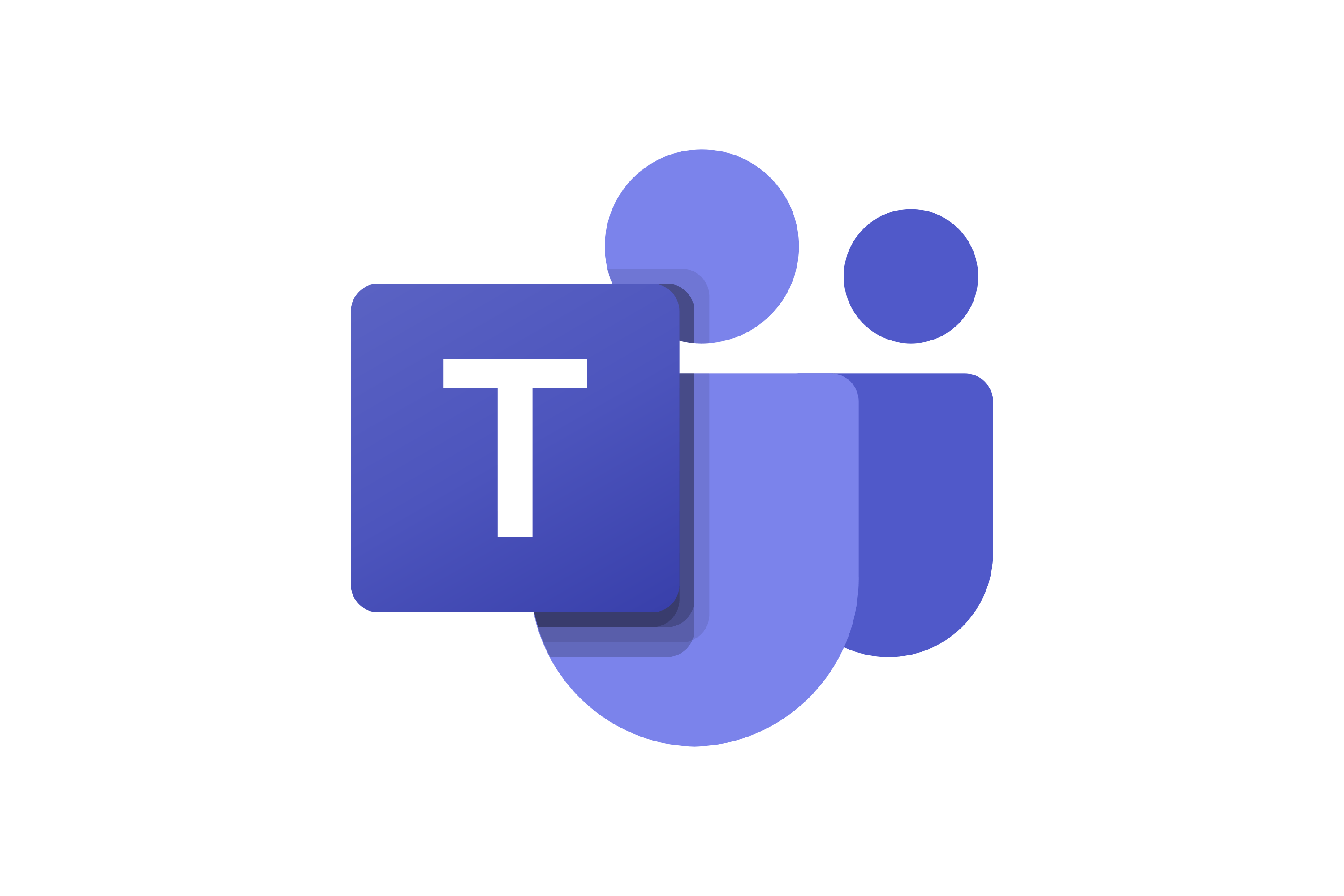 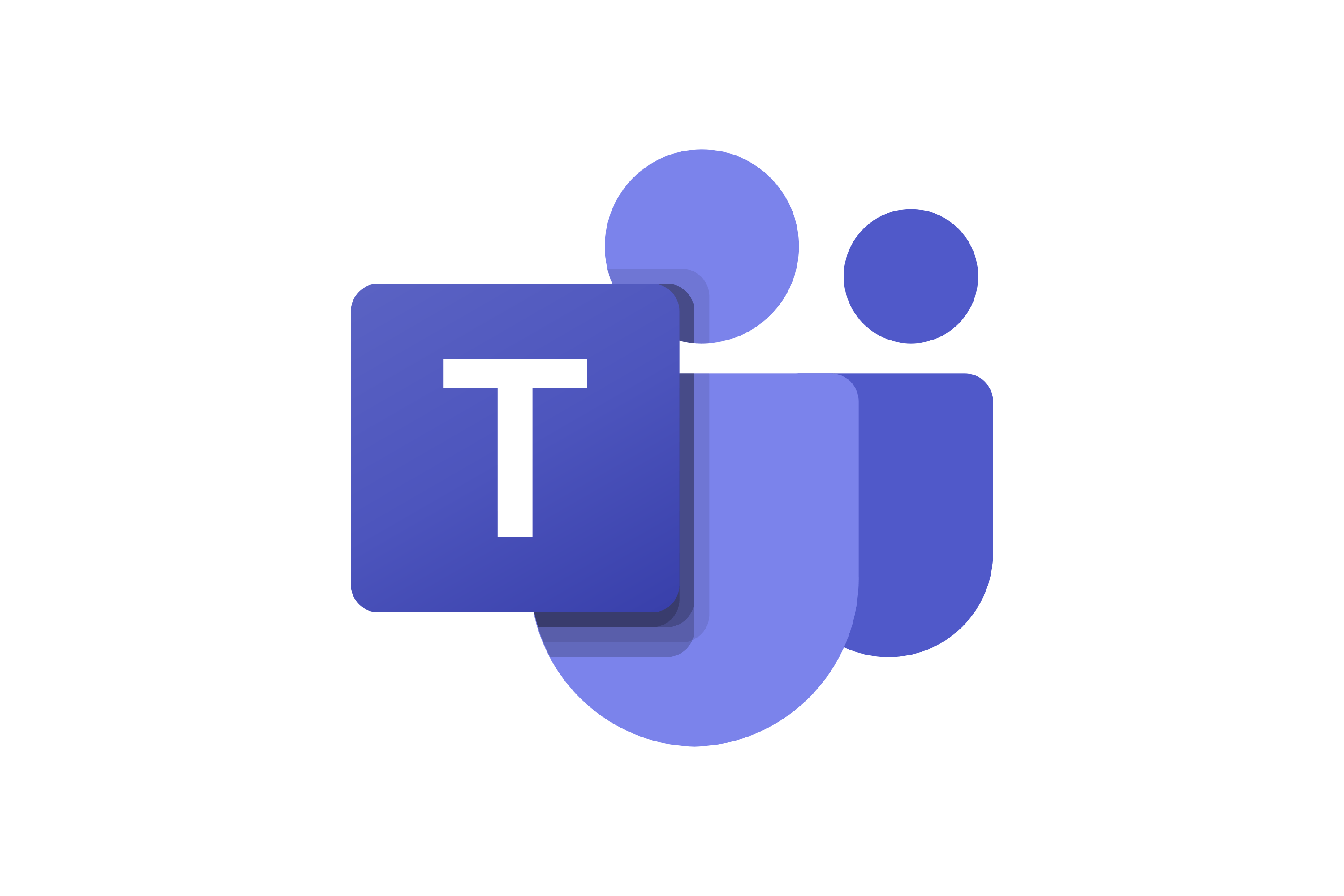 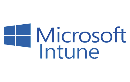 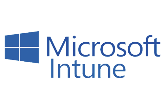 7. Decommission GP Practice file servers
[Speaker Notes: This slide aims to answer: what is in scope of this project? What needs to be achieved?]
M365 Contact & Feedback
Get in touch with the N365 project team – Chat 

nhsnwl.gpn365project@nhs.net

Get in touch with the N365 project team –  email us

nhsnwl.gpn365project@nhs.net

Interaction and input will help the project develop an FAQ template
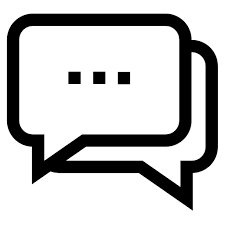 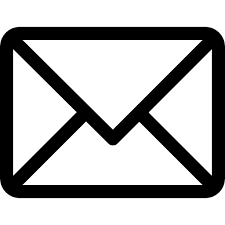 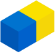 20
THANK YOU